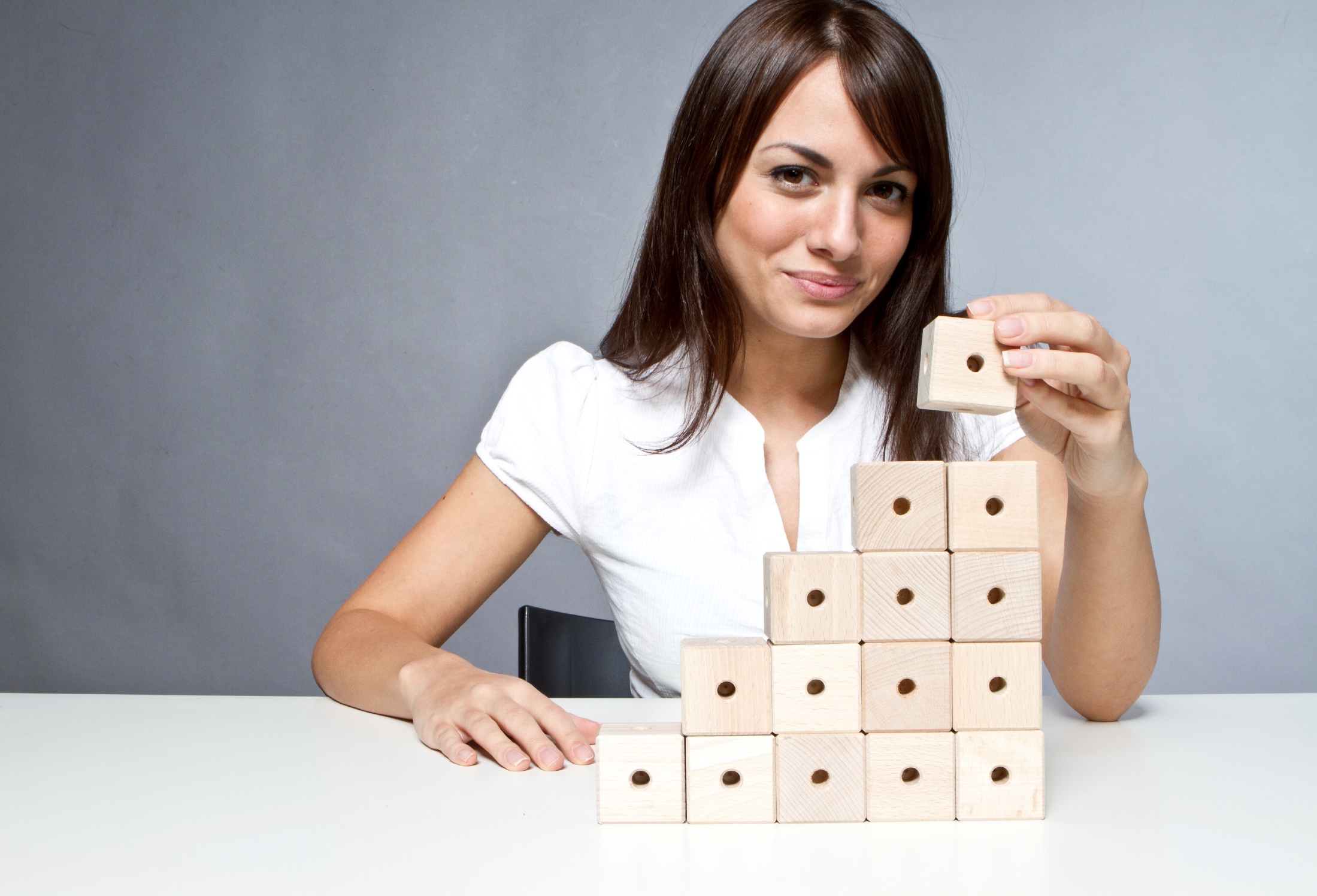 Full Offering
The more your offering fills your customer’s needs, the less likely it is for your customer to go to a competitor.
www.SmallBusinessSolver.com © 2018
What Is An Offering?
www.SmallBusinessSolver.com © 2018
The Goal
Make your product or service more desirable to your customer.
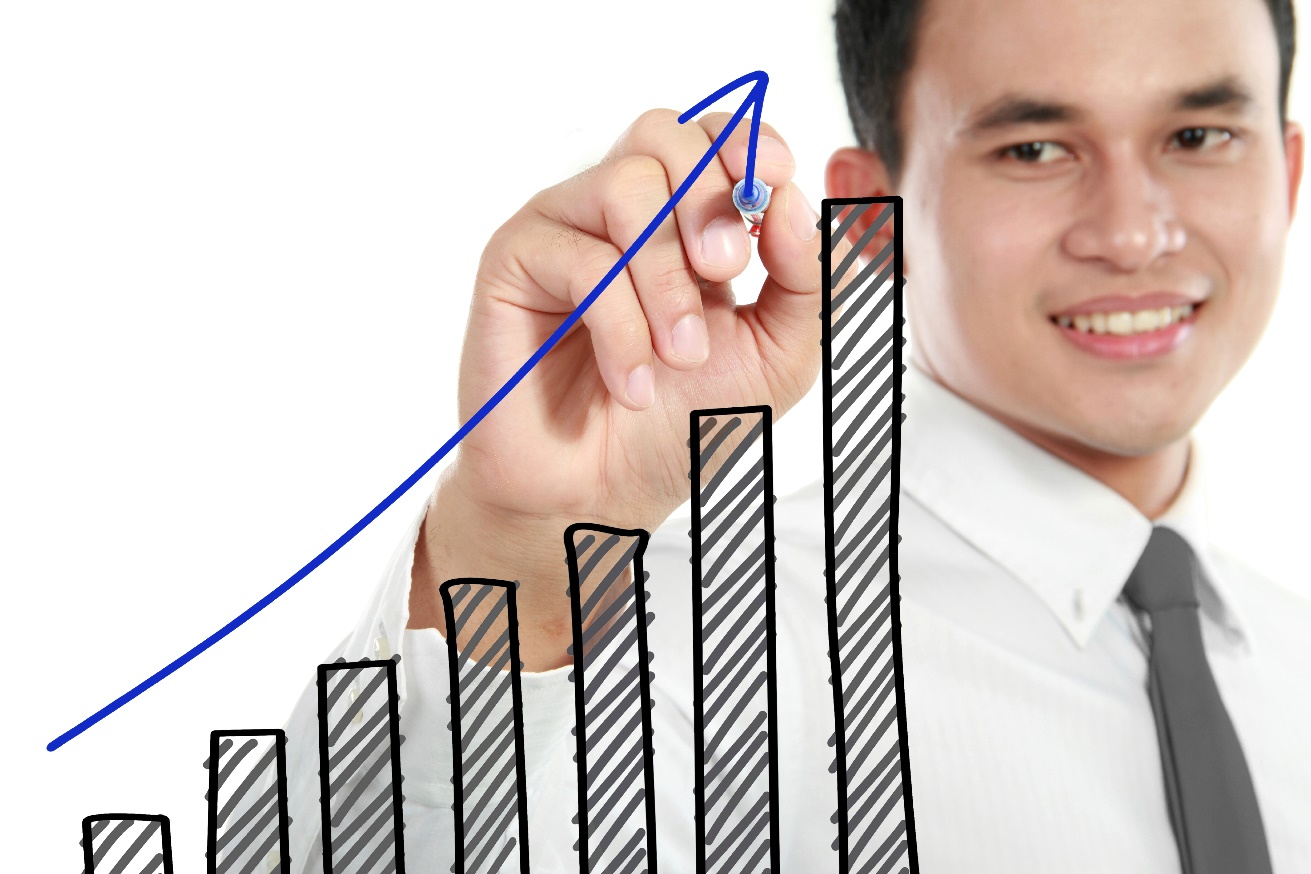 www.SmallBusinessSolver.com © 2018
Key Points
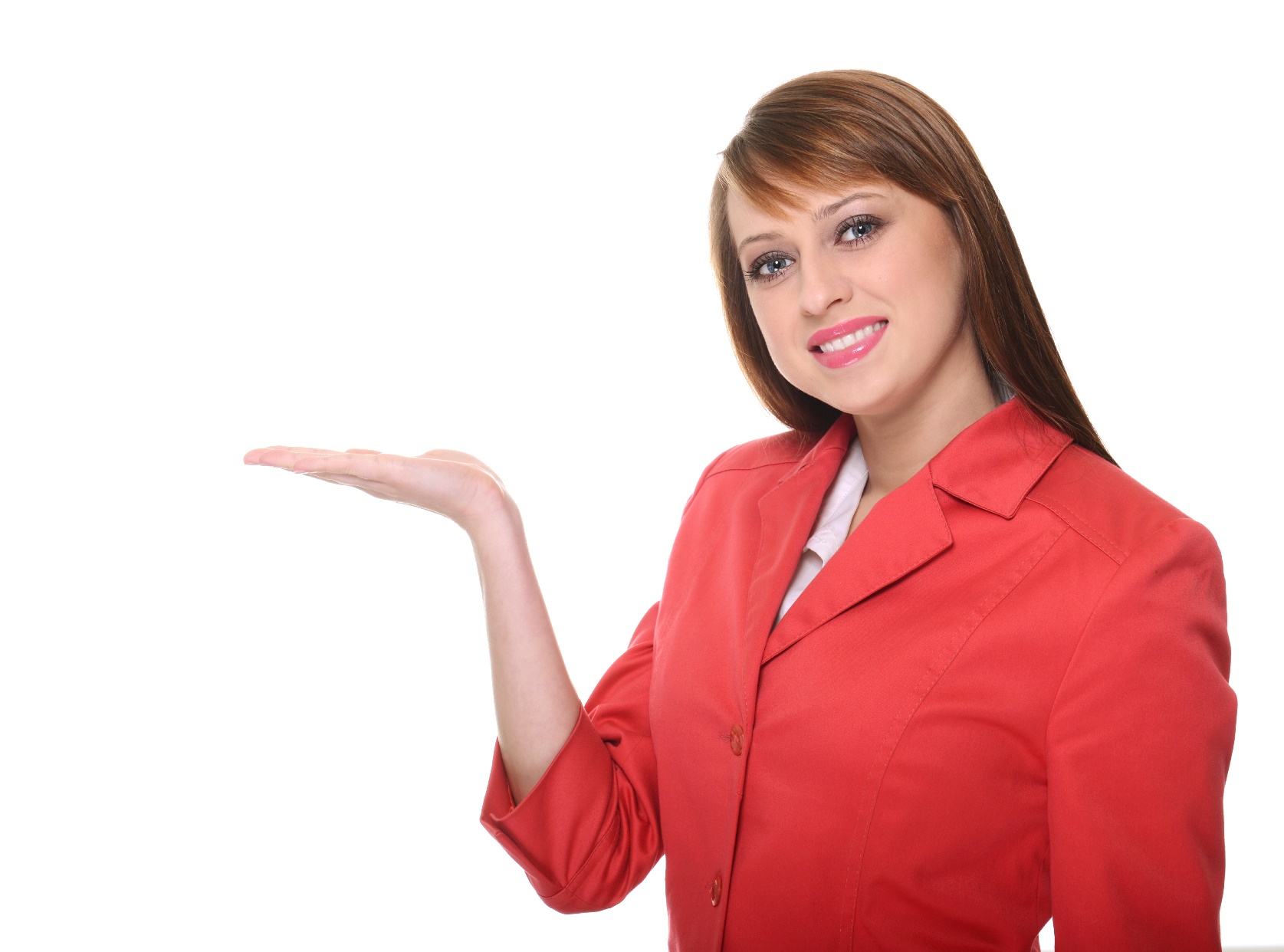 Describe your customer
Describe your product or service
Brainstorm other customer needs or wants
Brainstorm unique ways to fill these other needs or wants
Example
What not to do
Your next steps
Wrap up
www.SmallBusinessSolver.com © 2018
Worksheet
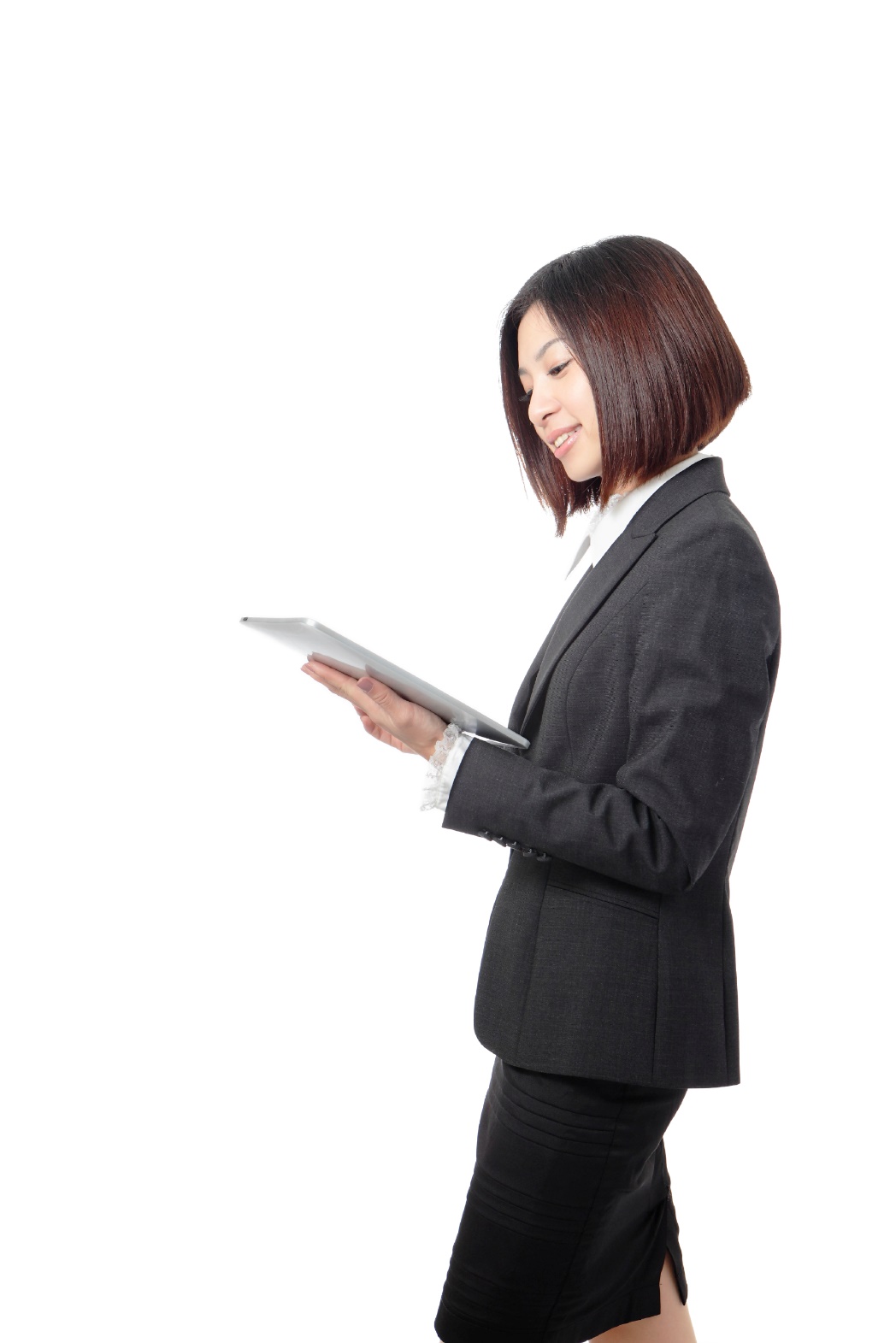 Grab your worksheet and follow along.
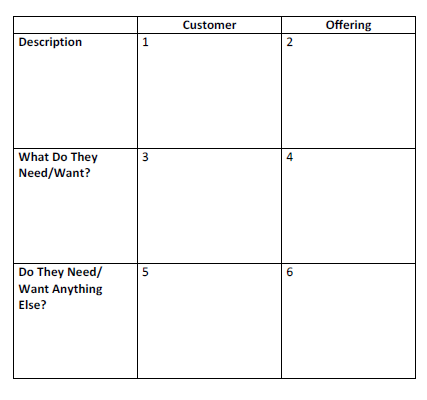 www.SmallBusinessSolver.com © 2018
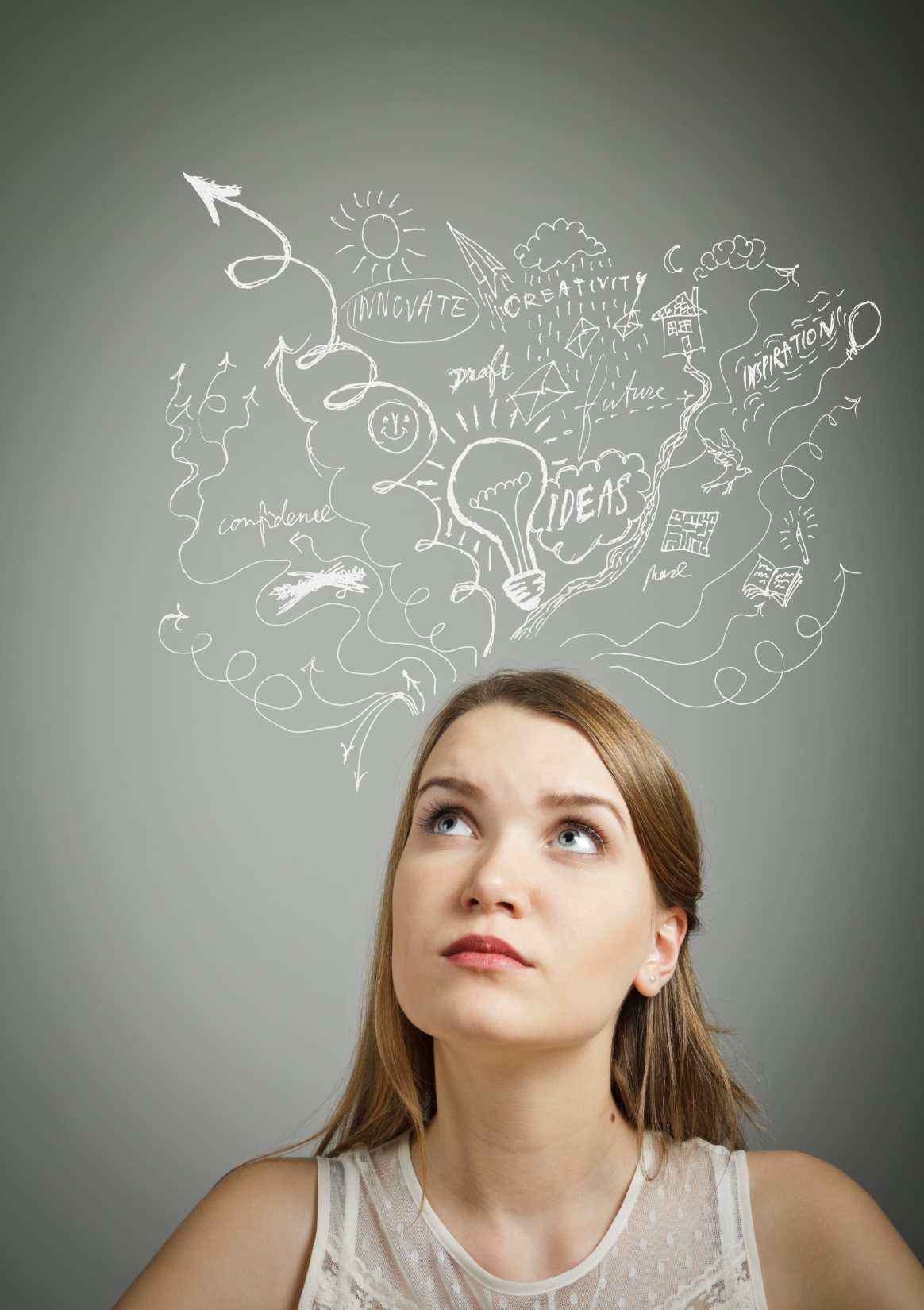 Brainstorming Time!
www.SmallBusinessSolver.com © 2018
Customer Description
www.SmallBusinessSolver.com © 2018
Offering Description
www.SmallBusinessSolver.com © 2018
Customer -What Do They Need/Want?
www.SmallBusinessSolver.com © 2018
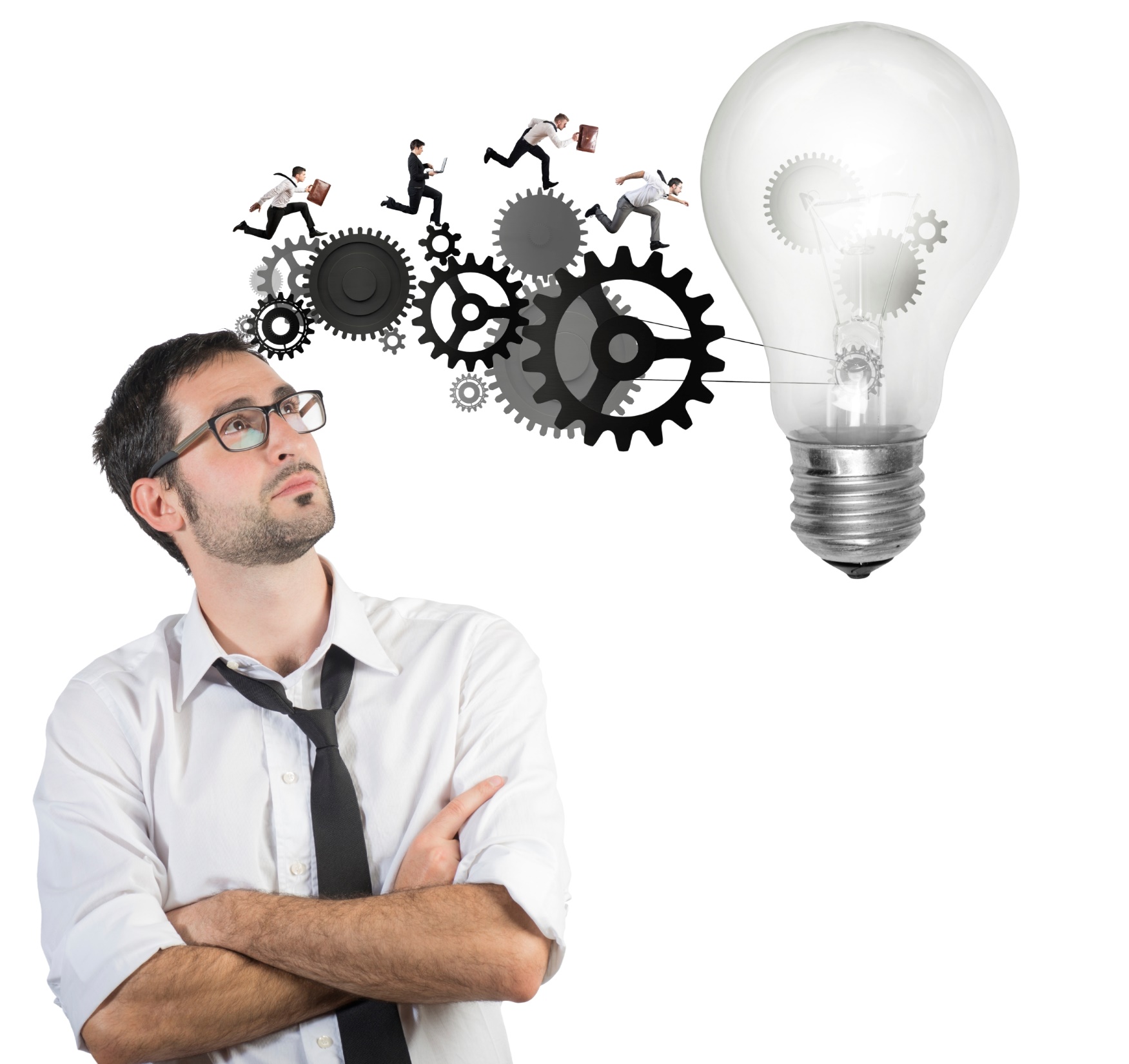 How To Deliver?
www.SmallBusinessSolver.com © 2018
Customer -What Do They Need/Want?
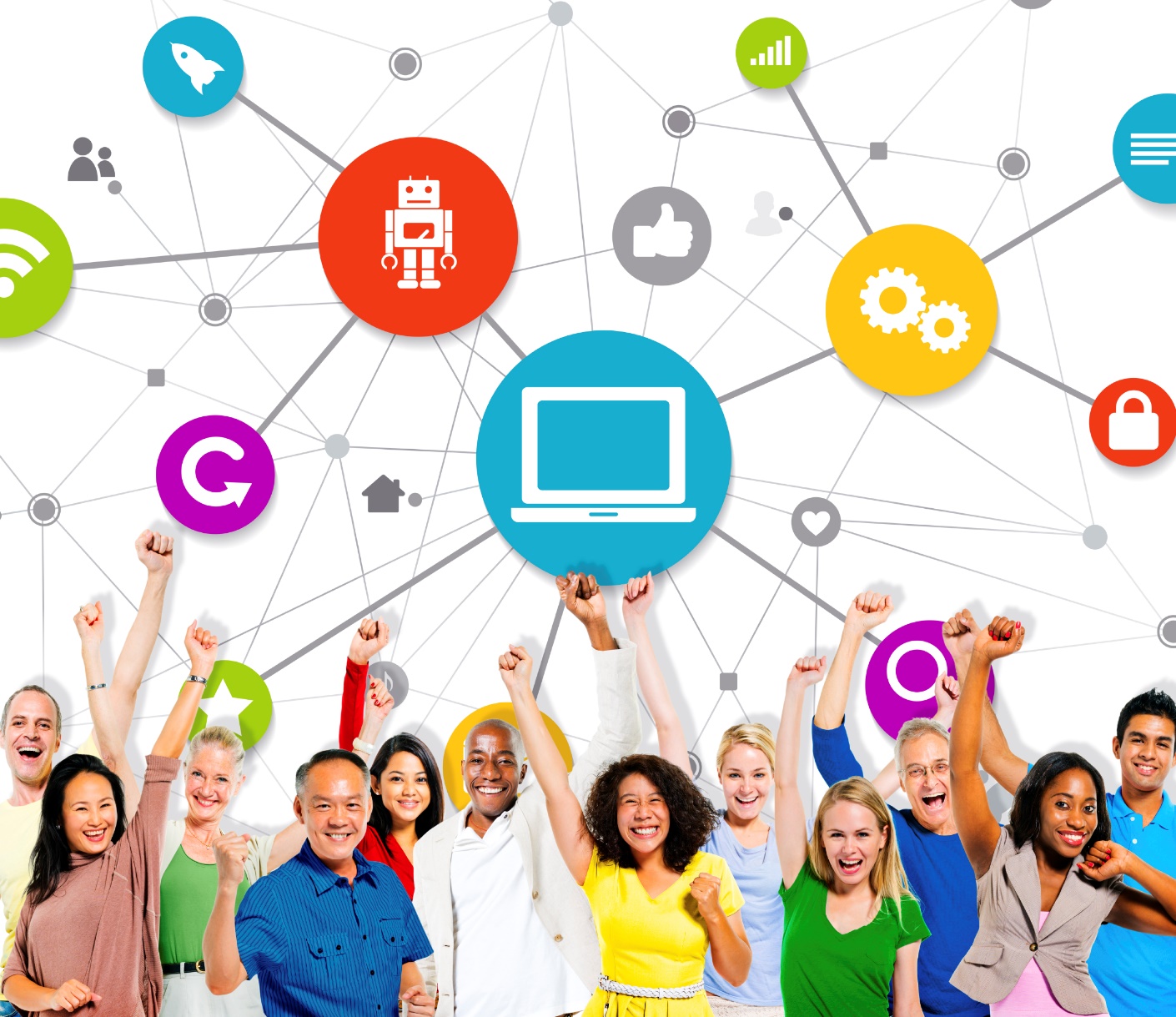 www.SmallBusinessSolver.com © 2018
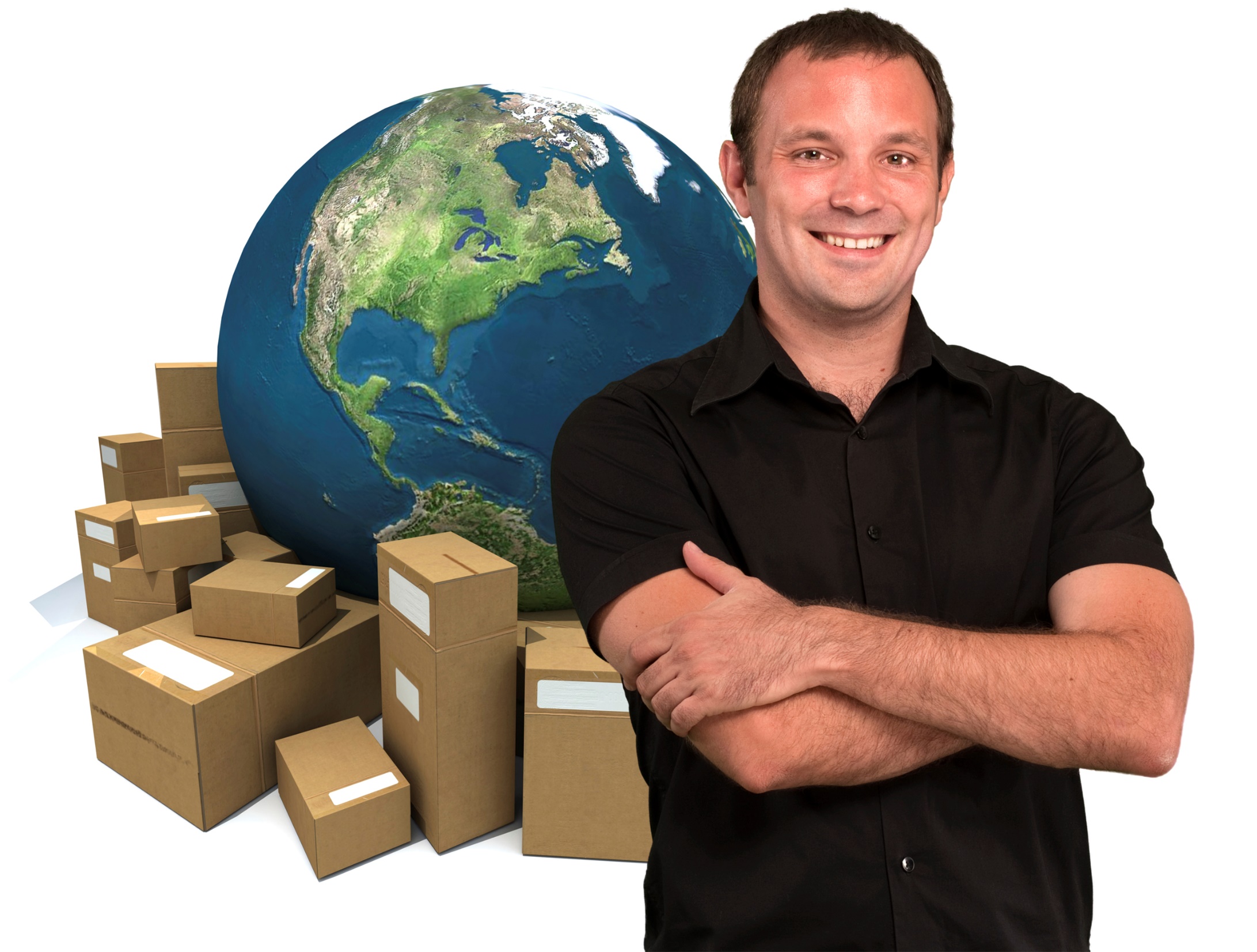 How To Deliver?
www.SmallBusinessSolver.com © 2018
How Does It Work?
www.SmallBusinessSolver.com © 2018
Top Mistakes To Avoid
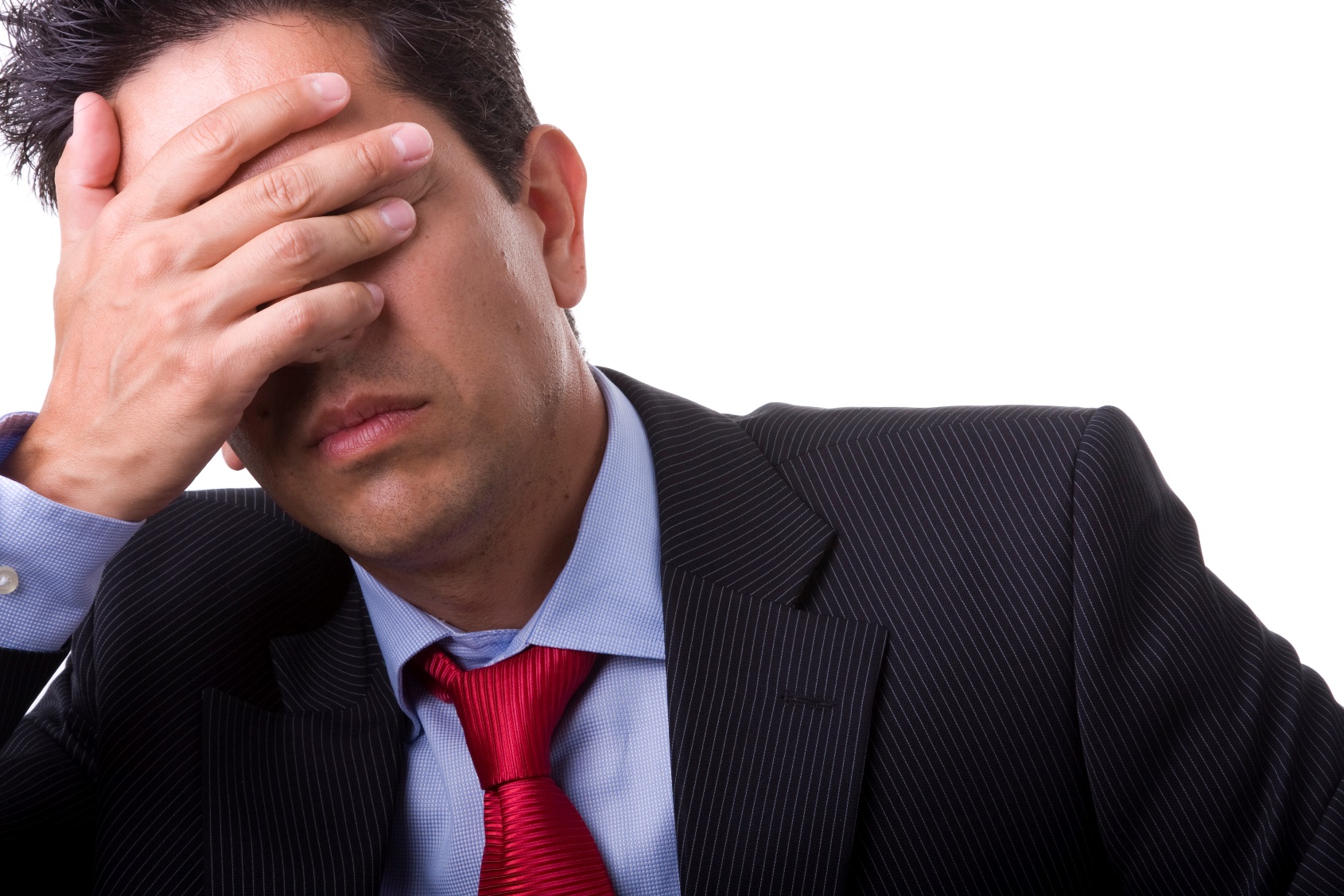 Assuming that what you are doing is what they are actually looking for
Not changing 
Not challenging the need that you are meeting
Not targeting a customer
Implementing everything at once
Not re-evaluating consistently
www.SmallBusinessSolver.com © 2018
Now What?
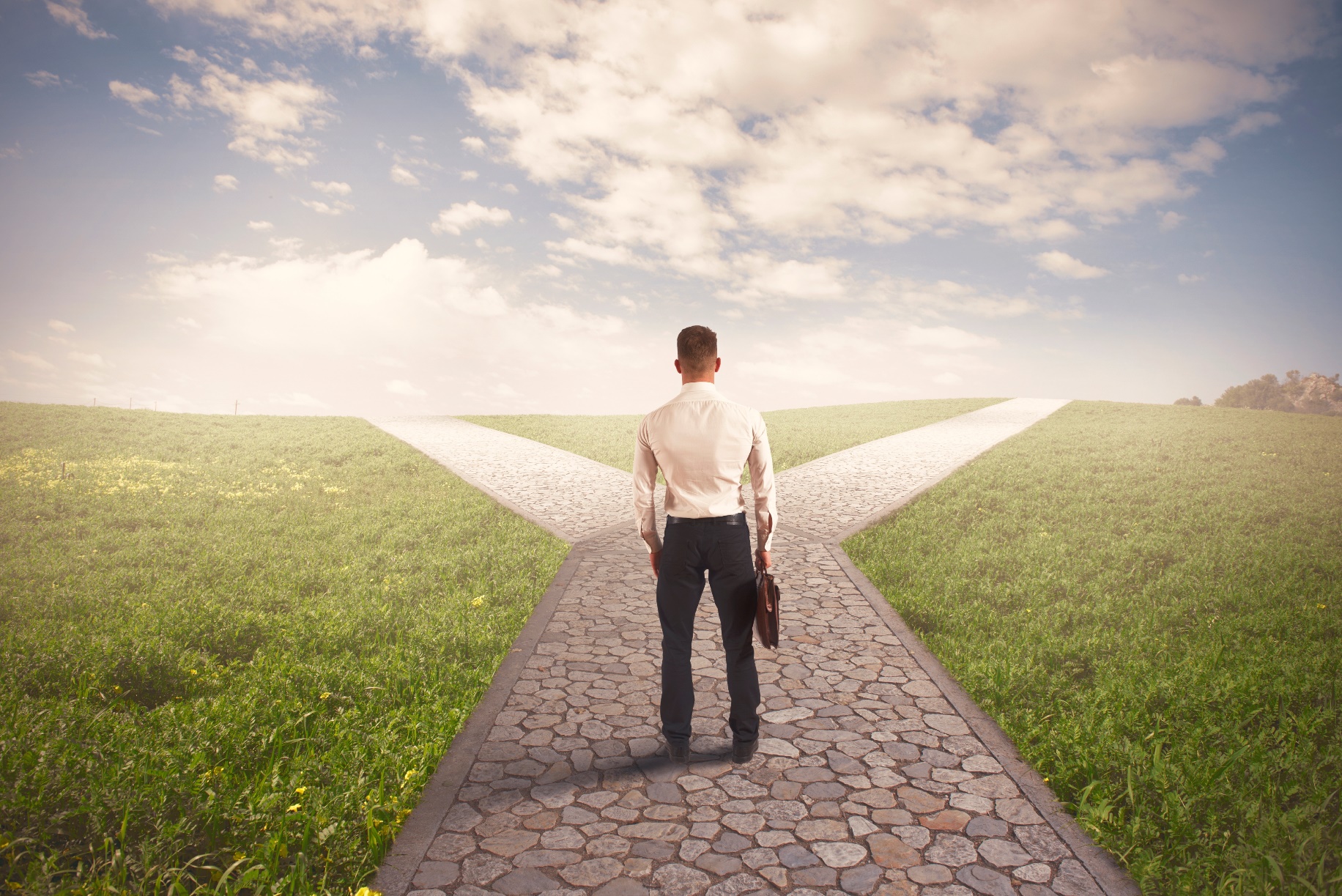 You know what your customers want so now be creative. 
Implement the parts of the offering that will add the most to your customer’s experience. 
Evaluate which have had the most positive impact on your business
Continuously try to improve upon this. 
Identify a second target market and create a slightly different offering
www.SmallBusinessSolver.com © 2018
Key Points
Describe your customer
Describe your product or service
Brainstorm other customer needs or wants
Brainstorm unique ways to fill these other needs or wants
Example
What not to do
Your next steps
Wrap up
www.SmallBusinessSolver.com © 2018
The Goal
Make your product or service more desirable to your customer.
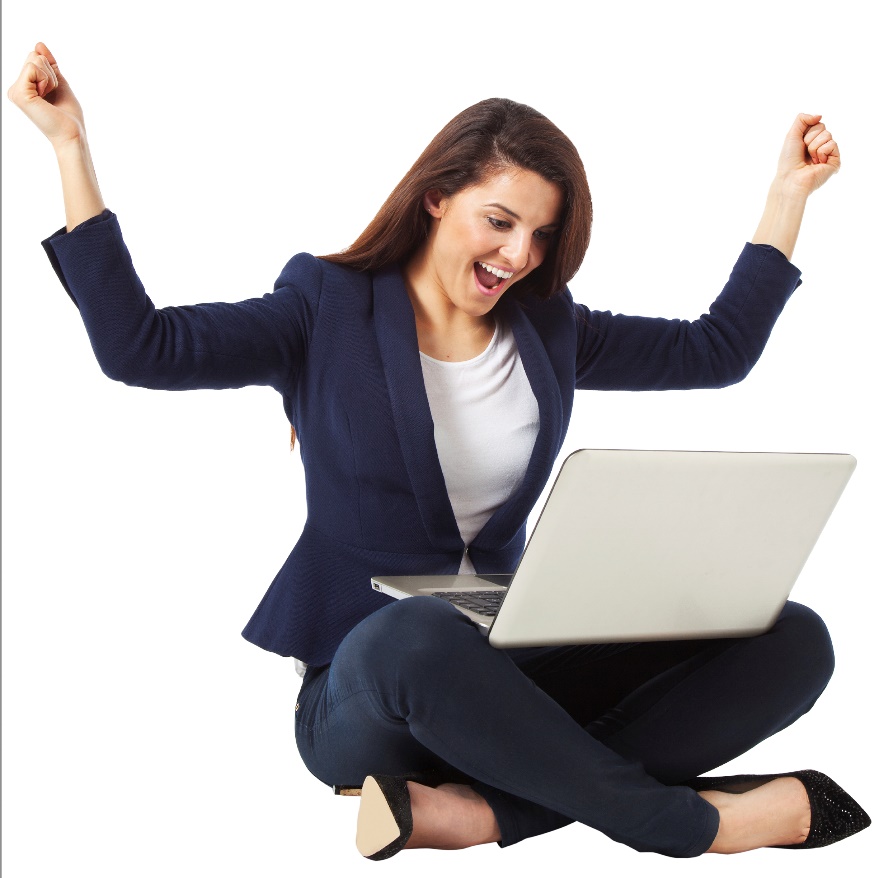 www.SmallBusinessSolver.com © 2018
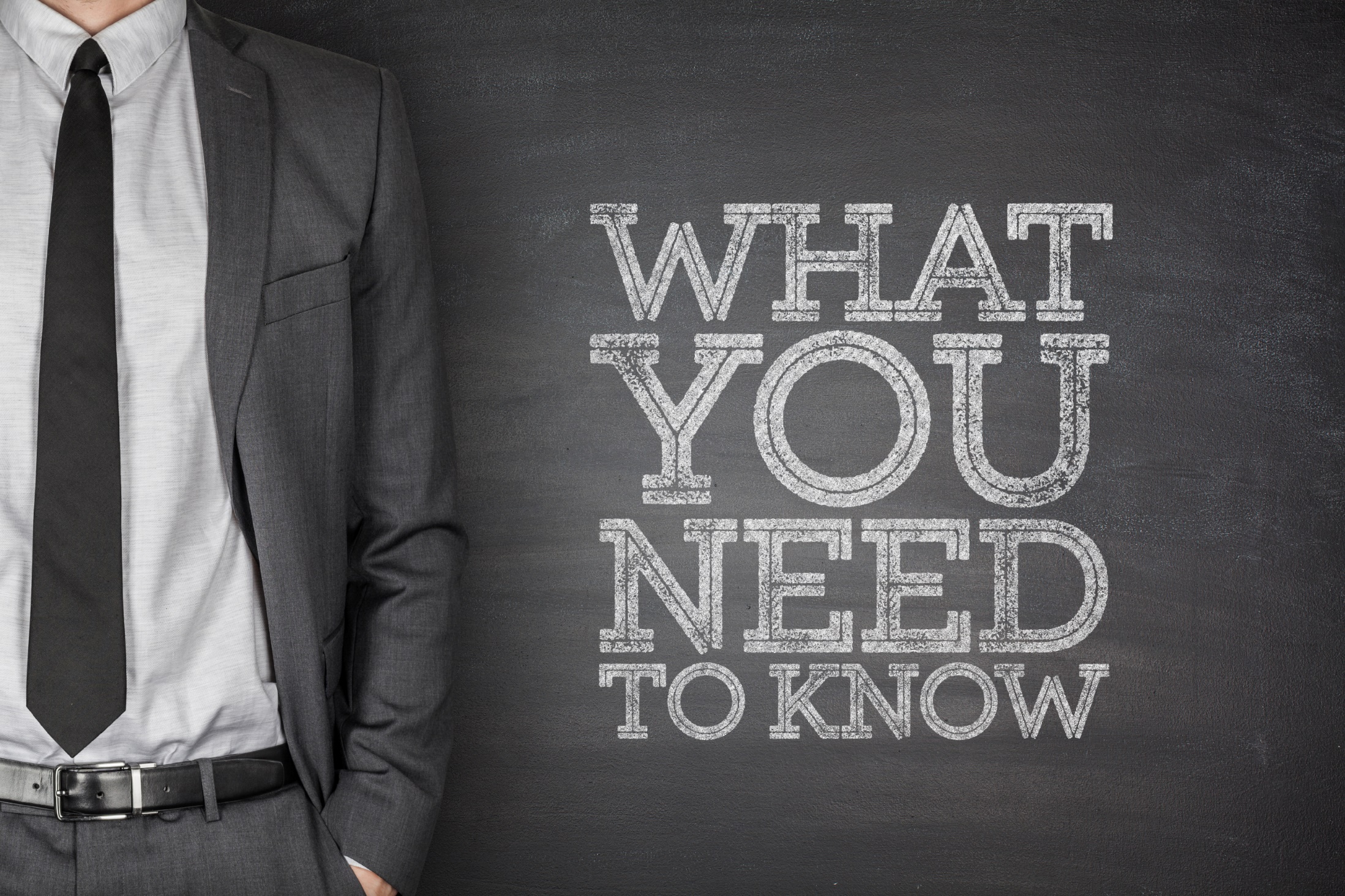 When you fulfill a customer’s need completely, they will never leave you.
www.SmallBusinessSolver.com © 2018